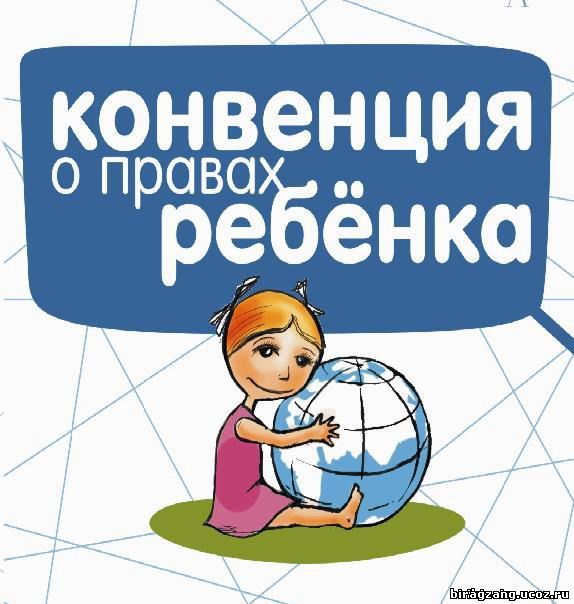 Права детей
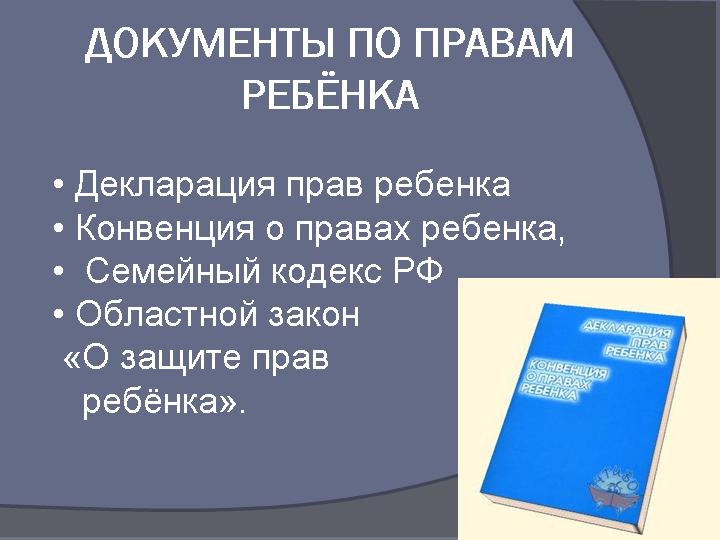 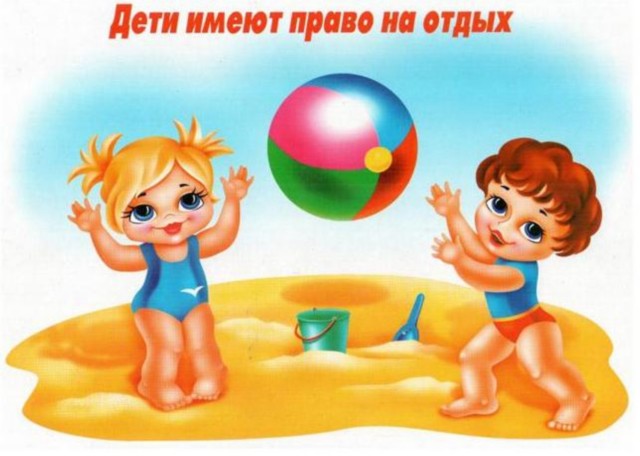 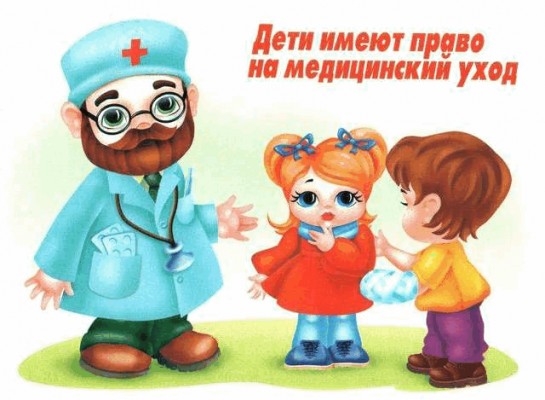 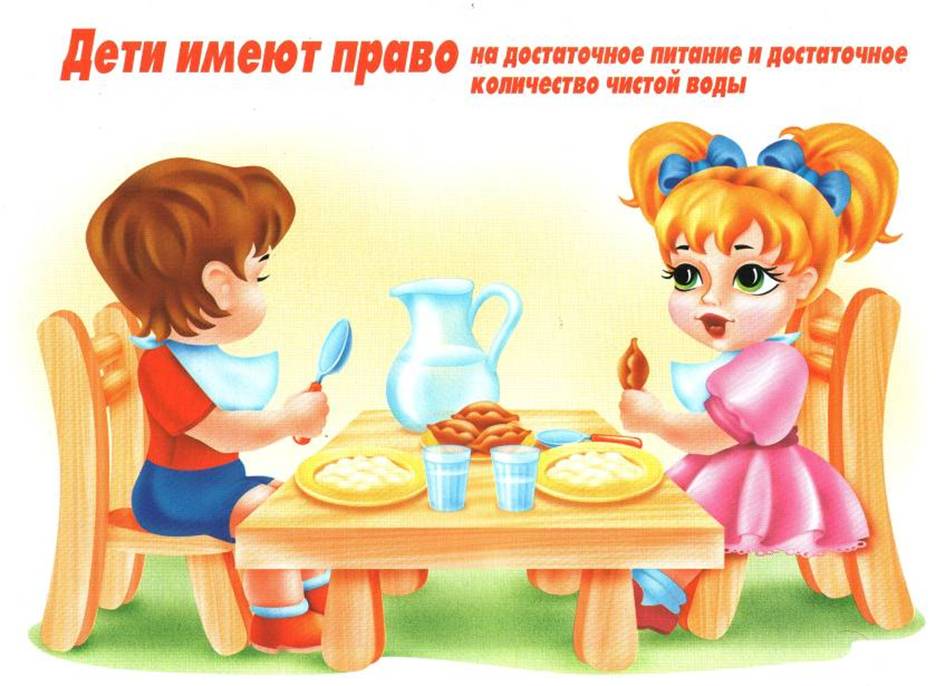 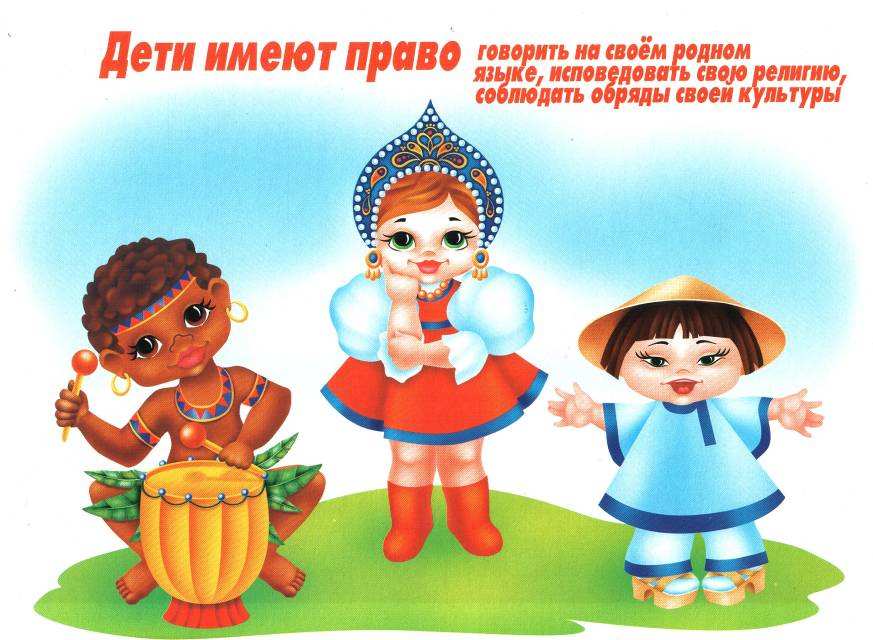 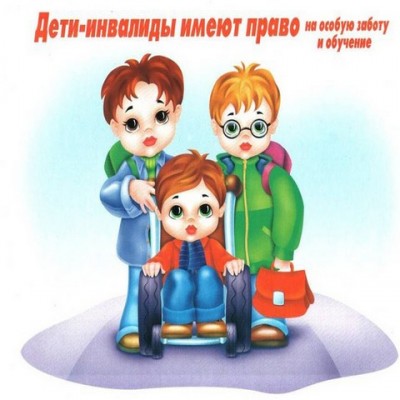 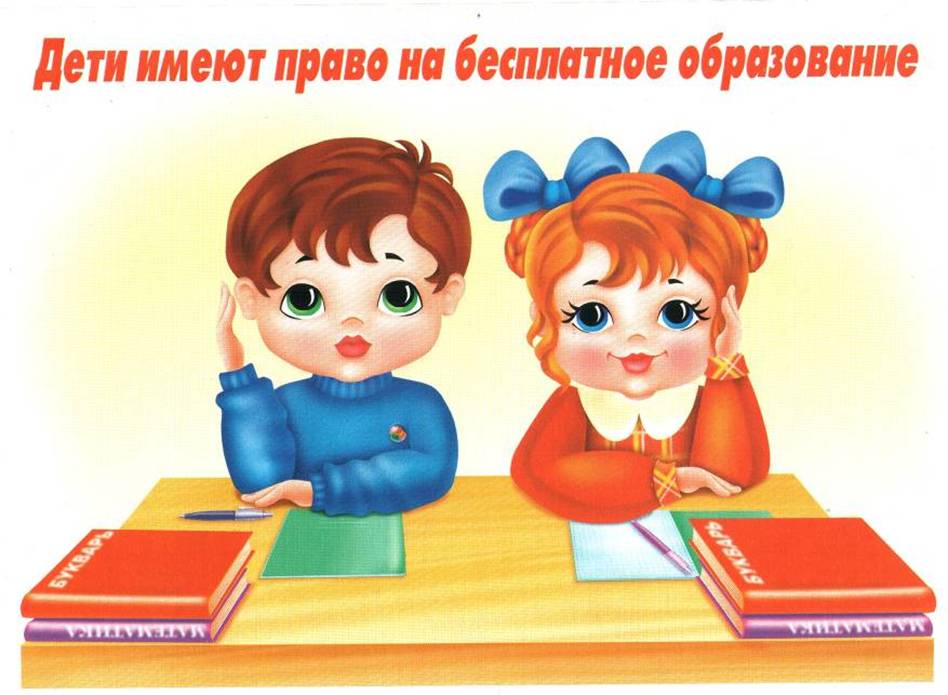 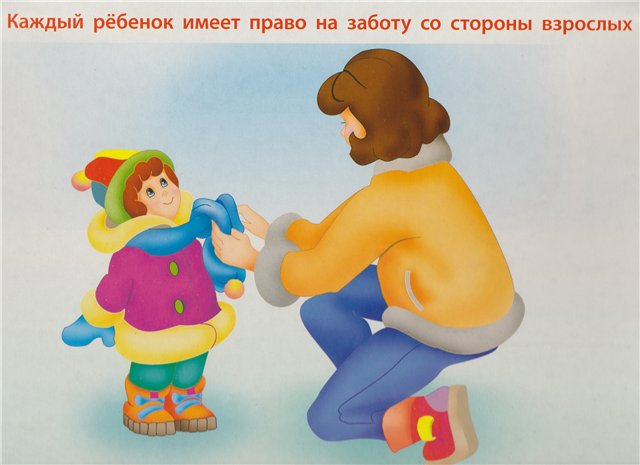 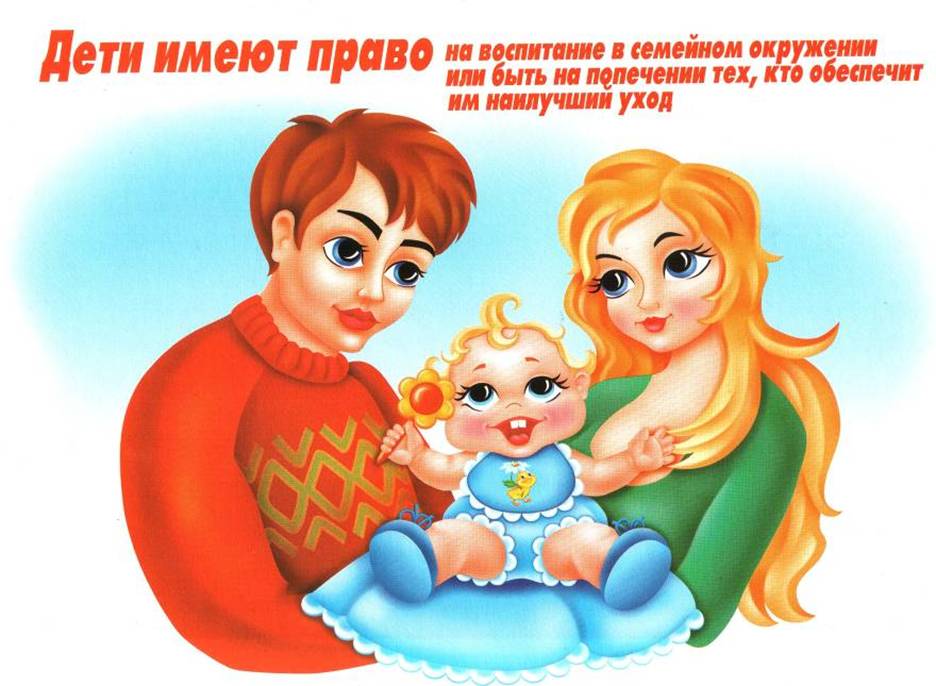 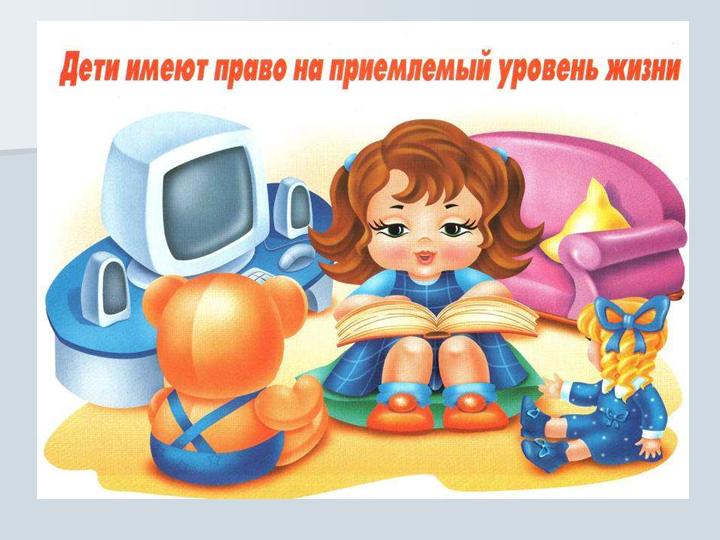 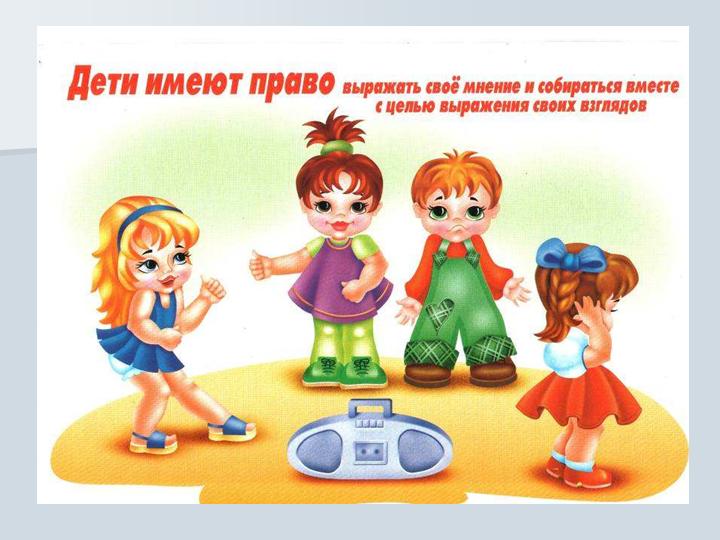 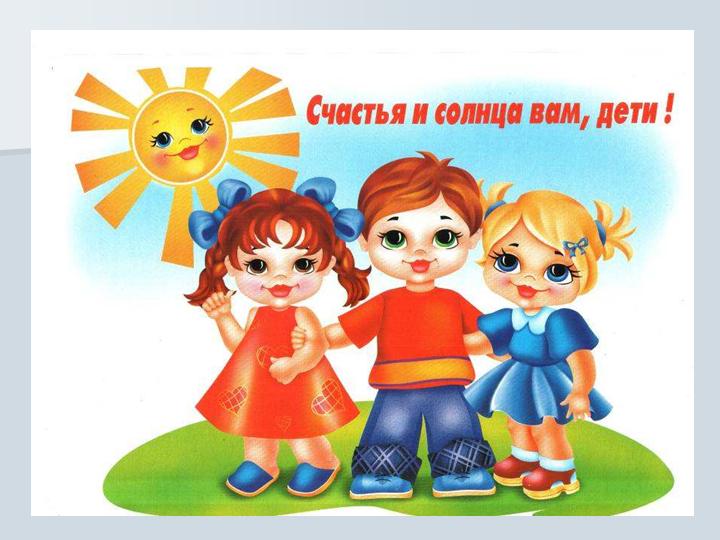 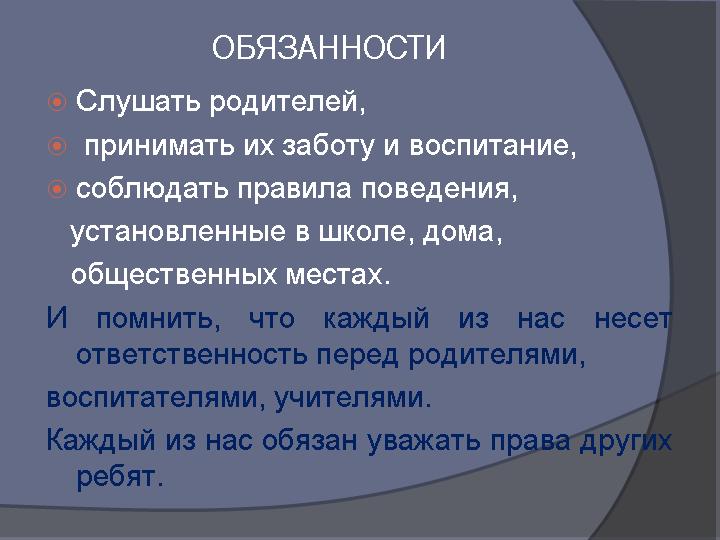